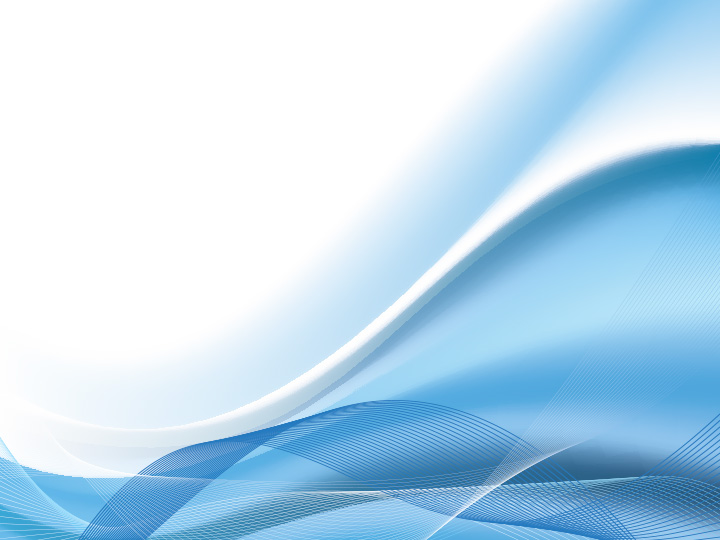 Международный опыт повышения информационной безопасности образовательной среды
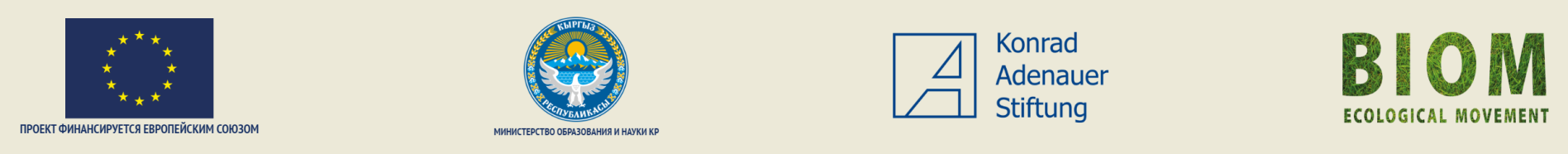 .
Основные цели информационной безопасности
Безопасность — состояние защищенности объекта от внешних и внутренних угроз.

Информационная безопасность - совокупность мер по защите информационной среды общества и человека. 

Информационная безопасность образовательной среды — состояние защищенности информационного пространства образовательной среды от внешних и внутренних угроз.

Основными целями обеспечения информационной безопасности общества являются: 	а) защита национальных интересов; 	б) обеспечение человека и общества достоверной и полной информацией; 	в) правовая защита человека и общества при получении, распространении и использовании информации.
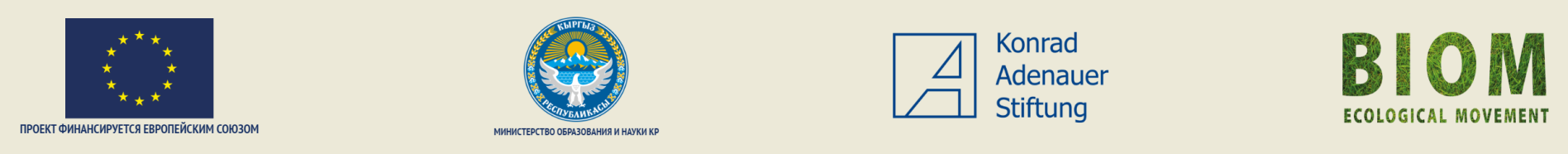 Угрозы образовательной среде
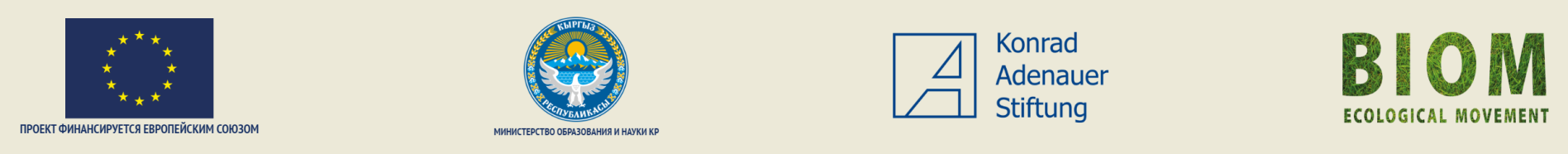 Информационные угрозы
Источником информационных угроз являются внешние источники (политика стран, информационная война, преступная деятельность, прочие источники), и внутренние источники (отставание по уровню информатизации, отставание по технологии, недостаточный уровень образования, прочие источники). 
Информационные угрозы бывают: 
преднамеренными (хищение информации, компьютерные вирусы, физическое воздействие на аппаратуру), 
случайными (ошибки пользователя, ошибки профессионалов, отказы и сбои аппаратуры, форс-мажорные обстоятельства).
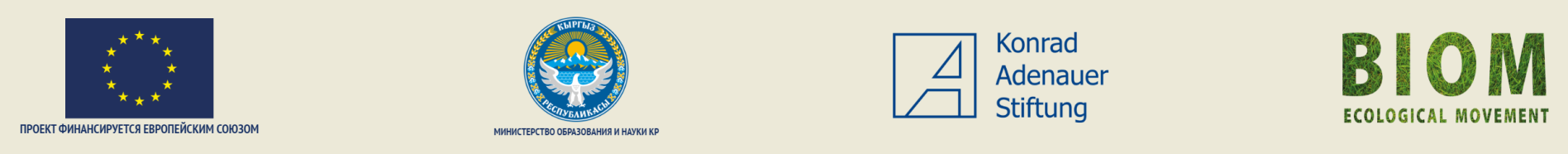 Методы защиты информации
Шифрование (криптография) информации.

Контроль доступа к аппаратуре.

Законодательные меры.
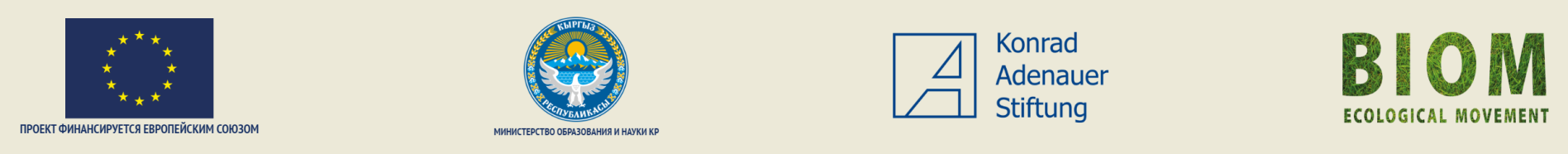 Модель обучения
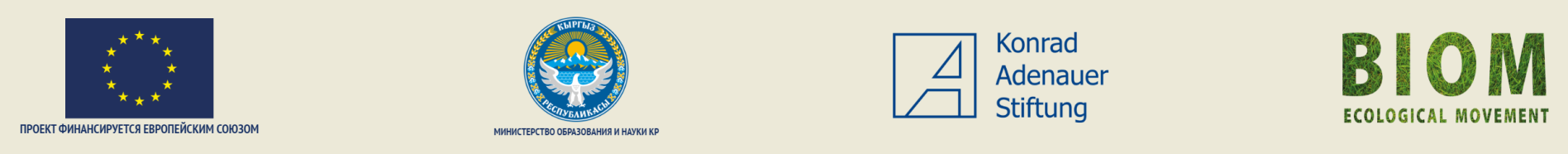 Модель источника знаний
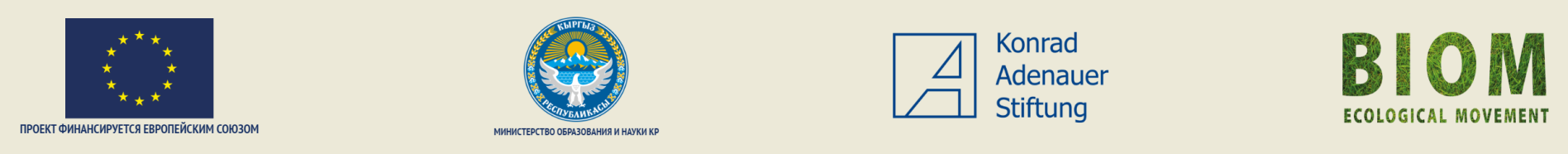 Модели доставки контента
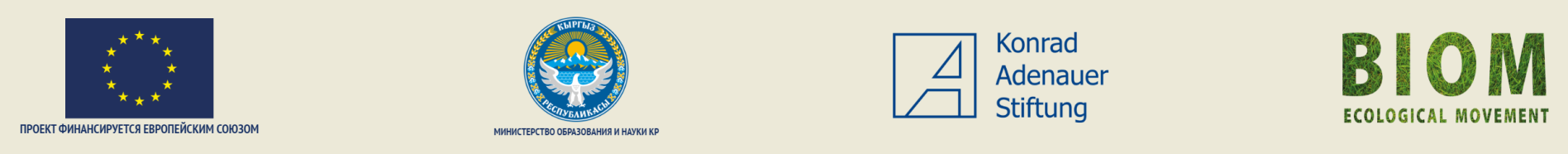 Помехи, возникающие в каналах передачи информации
На информацию, поступающую к обучаемому, всегда наложены ”помехи”, которые затрудняют (а иногда полностью исключают) ее правильно понимание, что приводит к ошибкам в восприятии контента.

Последствия ошибок имеют очень широкий диапазон: 
от непонимания некоторых отдельных вопросов до создания устойчивого неправильного восприятия мира.
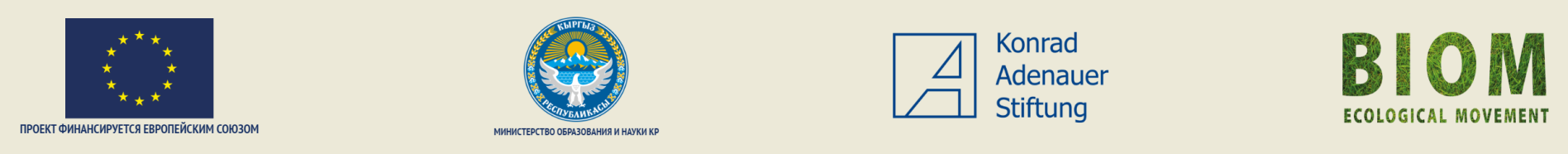 Мутация информационных помех
Информационные ”помехи” непрерывно преобразуются. 
Часто содержательная суть не изменяется, а изменяются только внешние, структурные, адресные, идентификационные признаки. 
В результате ”помеха”, как бы настраивается на условия, в которых принимаются решения; становится по форме, источнику поступления, ”понятности”, частоте формальной повторяемости очень похожей на истинную информацию.
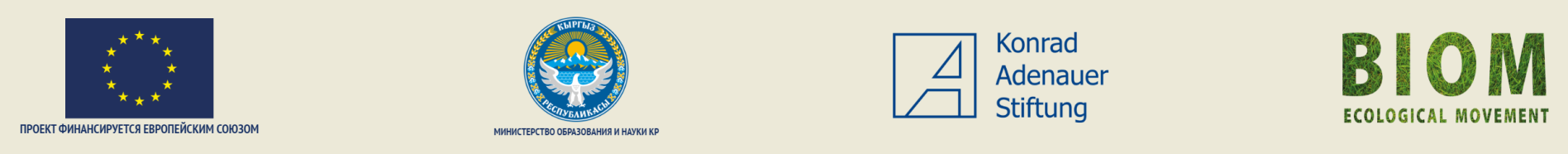 Степень воздействия «помехи» на понимание обучаемым контента
зависит от:

условий, в которых проходит обучение, 
профессиональной подготовки обучаемого, 
психологических факторов (внутренних и внешних), воздействующих на процесс обучения.
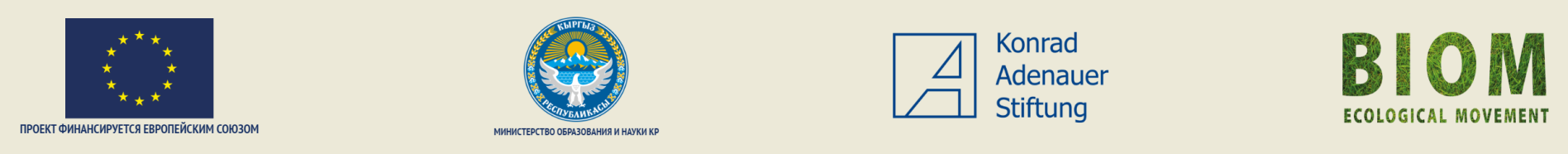 Некоторые виды информационных помех
Наиболее опасные IT-угрозы
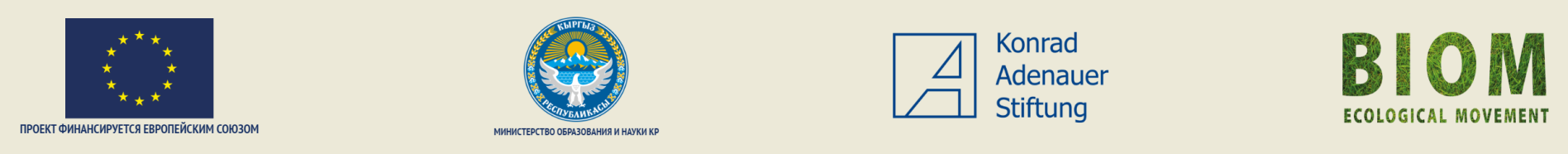 Защита информации от случайных угроз
Повышение надежности работы электронных и механических угроз и элементов.

Структурная избыточность - дублирование или утроение элементов, устройств, подсистем.

Функциональный контроль с диагностикой отказов, то есть обнаружение сбоев, неисправностей и программных ошибок и исключение их влияния на процесс обработки информации, а также указание места отказавшего элемента.
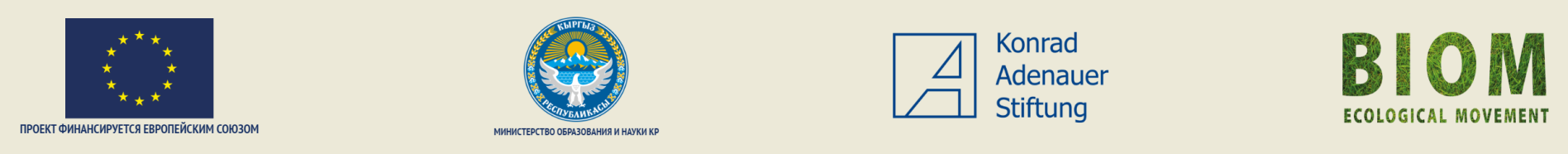 Основные интернет-риски для детей
незаконный контент 
педофилы, груминг, незнакомцы, 
сексуальное и иное насилие 
иной вредоносный контент 
информация, возбуждающая ненависть 
реклама / коммерческое убеждение 
предвзятость / ложное информирование
использование личной информации 
кибербуллинг, скрытое преследование, домогательство 
гэмблинг, финансовое мошенничество
причинение вреда самому себе (суицид, анорексия и др.)
вторжение, нарушение частной жизни
незаконная деятельность (хакерство, скачивание данных
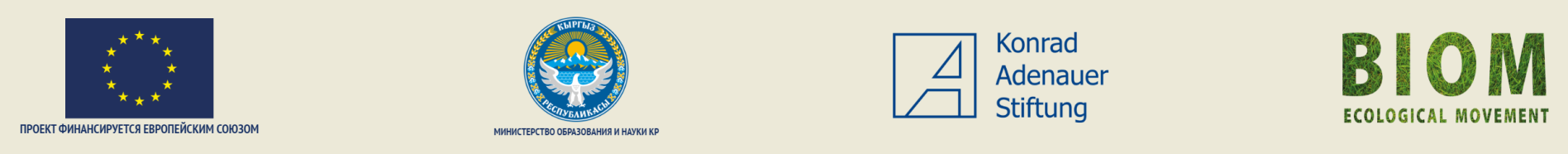 Соотношение пользования Интернетом детьми самостоятельно и под надзором взрослых
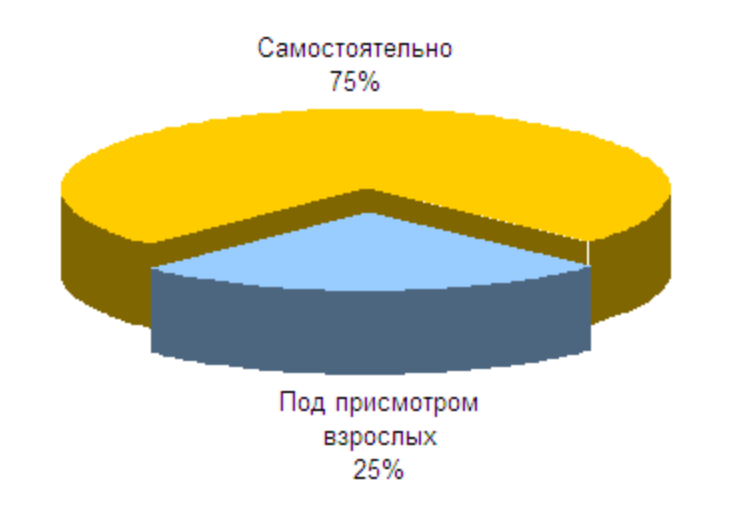 Нежелательное содержание сайтов, просматриваемое детской аудиторией до 14 лет
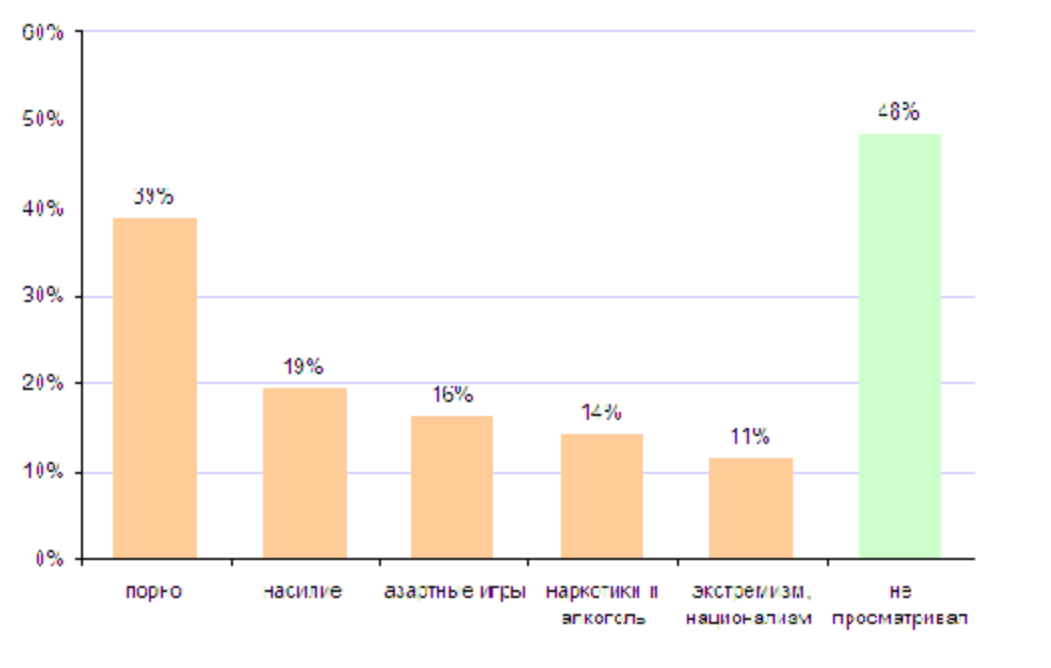 Противодействие угрозам
Правовые методы
Организационные методы
Программно-аппаратные методы
Методы и технологии противодействия «черному PR»
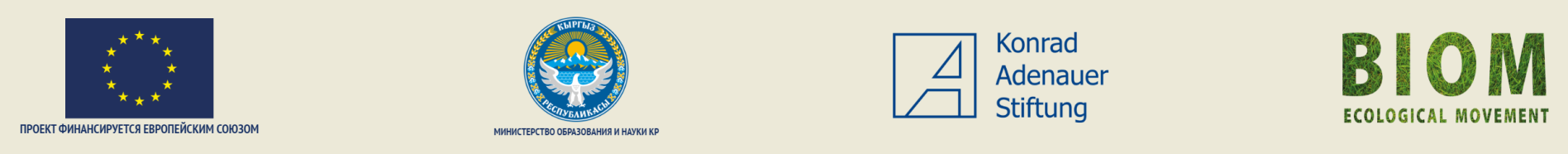 Методы противодействия материалам «черного PR»
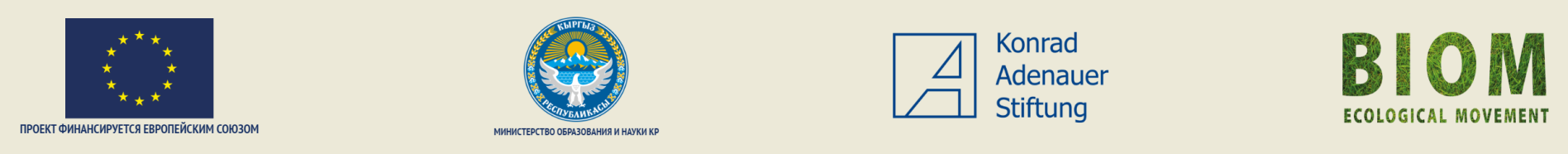 Обнаружение материалов «черного PR»
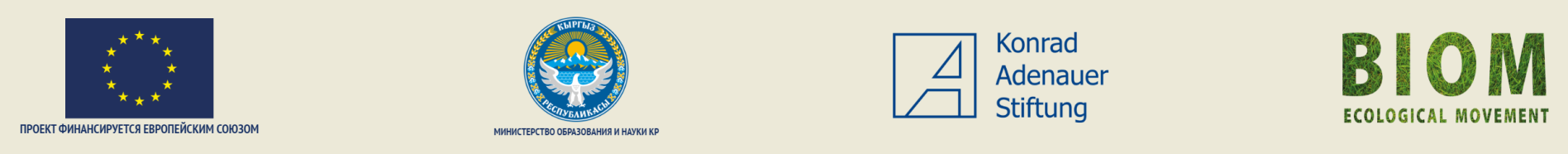 Разработка концепции противодействия «черному PR»
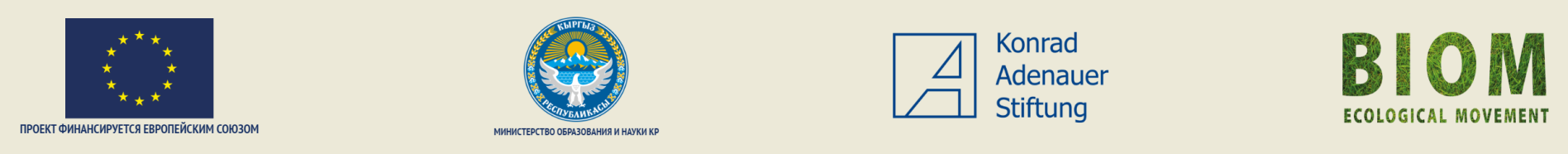 Реализация противодействия и контроль
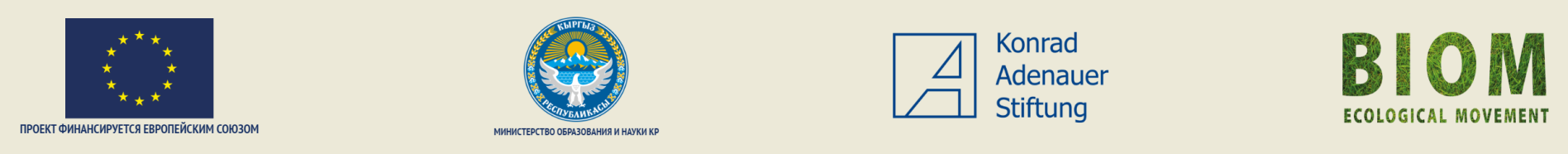 Всемирный день безопасного интернета
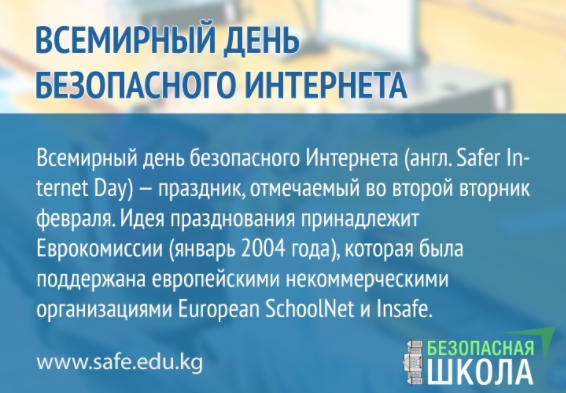 Способы оградить детей от просмотра сайтов с нежелательным содержанием, используемые пользователями сети
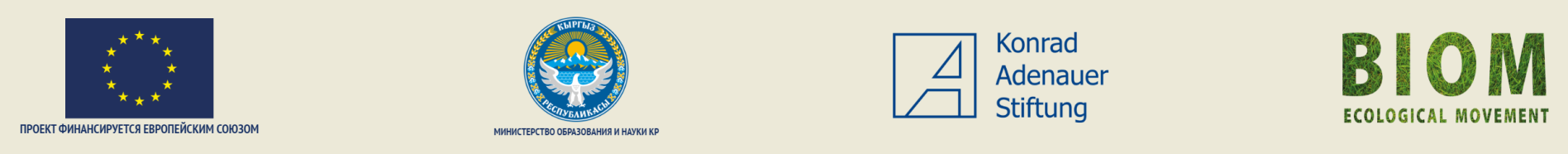 Международный опыт регулирования информационной безопасности детей
Конвенция «О правах ребенка» Генеральной ассамблеи ООН, принята резолюцией 44/25 Генеральной Ассамблеи от 20 ноября 1989 года
Международный пакт о гражданских и политических правах  ООН, принят 16 декабря 1966 года, вступил в силу 23 марта 1976 года
Протокол о предупреждении и пресечении торговли людьми, особенно женщинами и детьми, и наказании за нее (Палермский протокол ООН), Принят резолюцией Генеральной Ассамблеи от 15 ноября 2000 года
Модельный закон «Об основных гарантиях прав ребенка в государстве» № 14-9 Межпарламентской Ассамблеи государств-участников СНГ от 16 октября 1999 г.
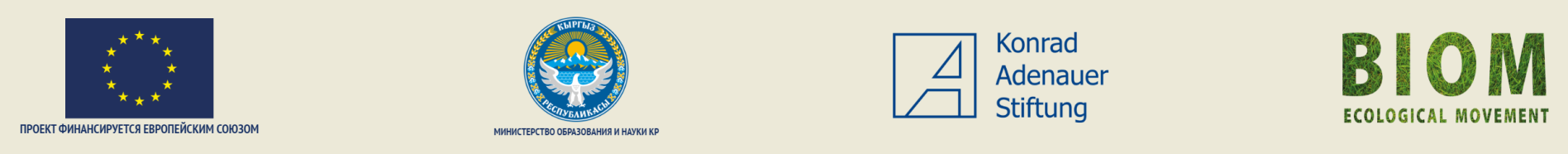 Международный опыт регулирования безопасности «детского интернета»
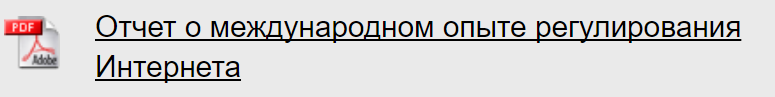 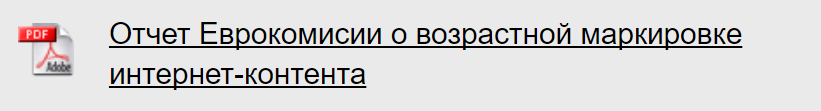 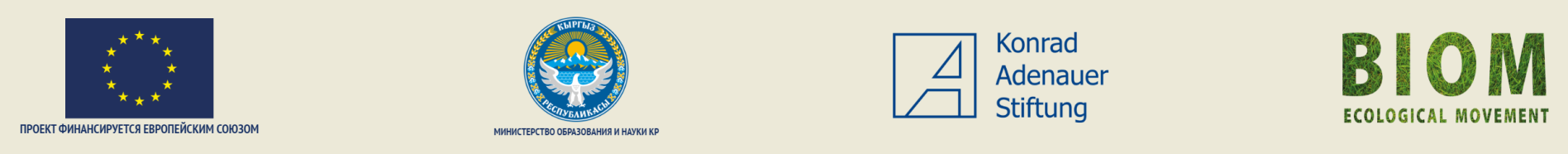 Международный опыт регулирования безопасности «детского интернета»
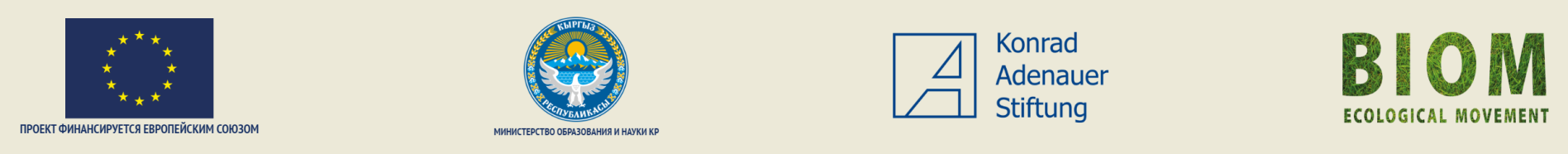 Российское законодательство, защищающее детей в интернет
Федеральный закон от 29 декабря 2010 г. № 436-Ф3 «О защите детей от информации, причиняющей вред их здоровью и развитию»
Федеральный закон от 3 июля 1998 г. № 124-ФЗ «Об основных гарантиях прав ребенка в Российской Федерации»
Федеральный закон от 25.07.2002 N 114-ФЗ "О противодействии экстремистской деятельности" 
Стратегия развития информационного общества в Российской Федерации на 2017 - 2030 годы, утверждённая указом Президента РФ от 9 мая 2017 г. № 203
Приказом Минкомсвязи России от 16.06.2014 N 161 "Об утверждении требований к административным и организационным мерам, техническим и программно­аппаратным средствам защиты детей от информации, причиняющей вред их здоровью и (или) развитию“
Приказ Минкомсвязи России от 27 февраля 2018 года № 88 «Об утверждении плана мероприятий по реализации Концепции информационной безопасности детей на 2018-2020 годы»
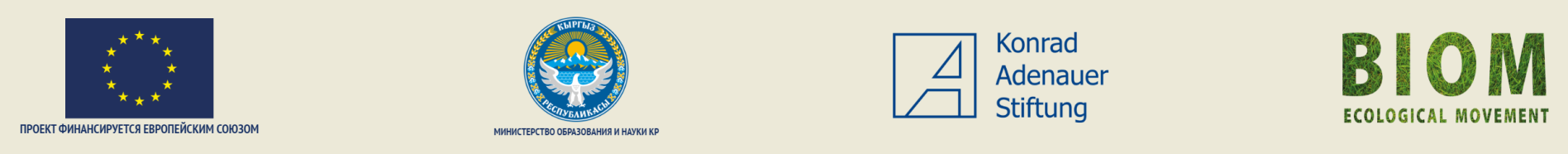 Подготовка методических рекомендаций и инструкций для учебных заведений
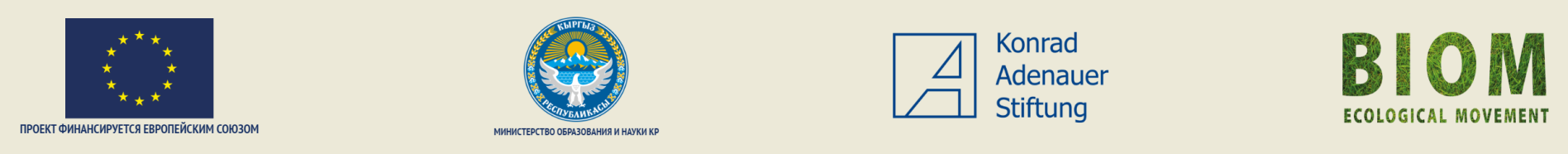 Методические рекомендации по защите детей в сети Интернет
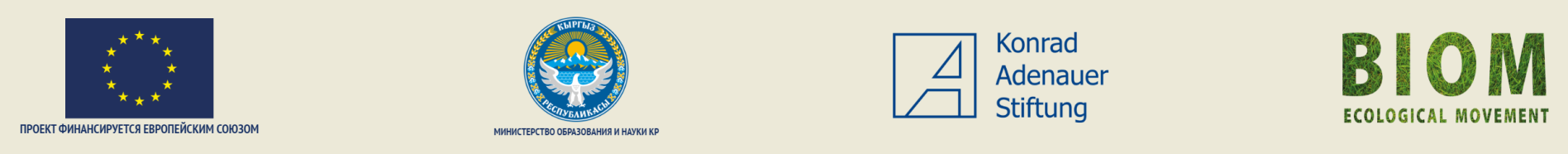 Детский интернет «Гогуль»
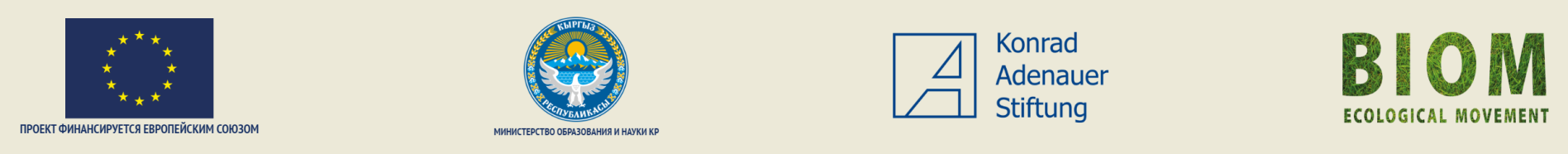 Детский интернет-браузер «Спутник»
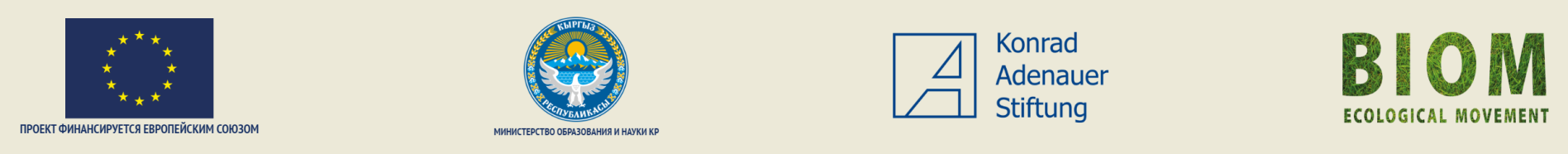 Ресурсы о безопасности в интернет
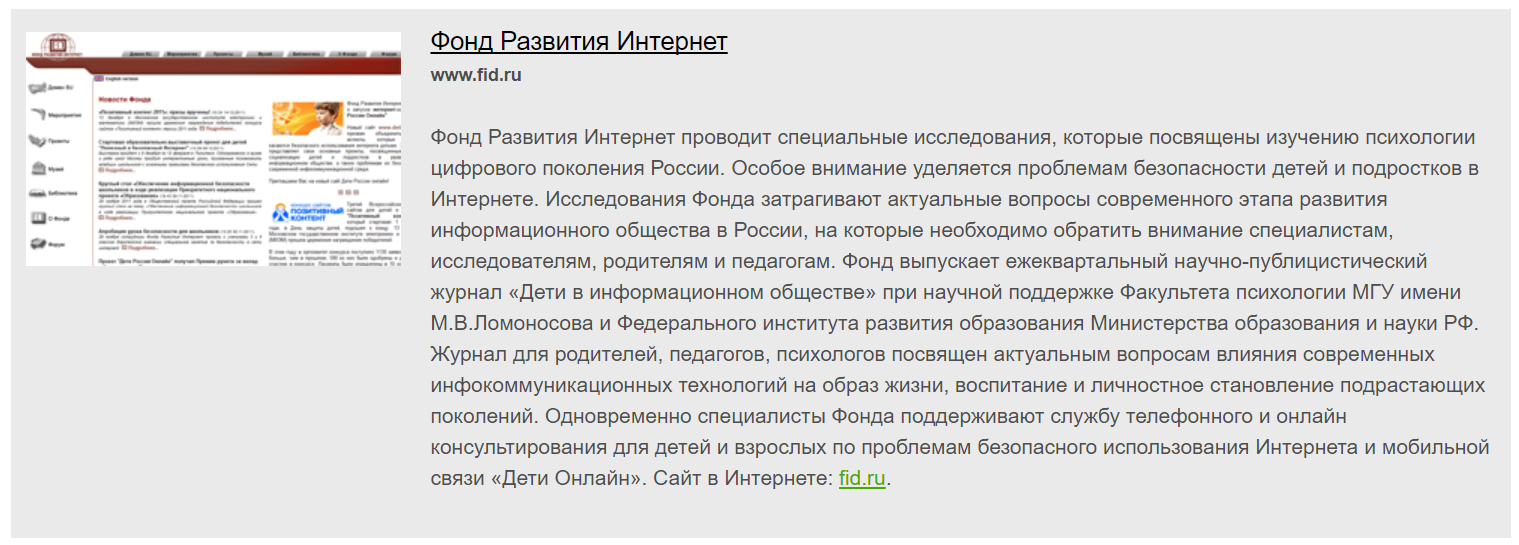 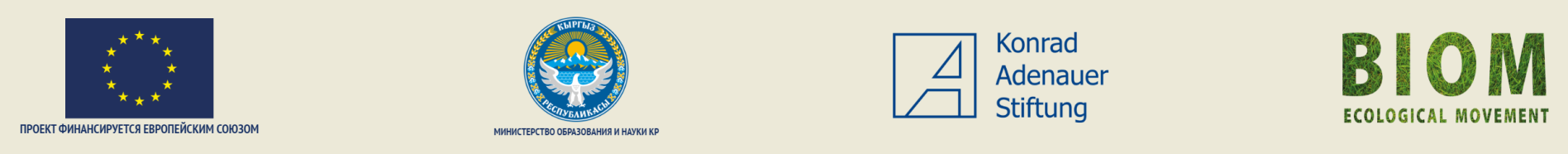 Ресурсы о безопасности в интернет
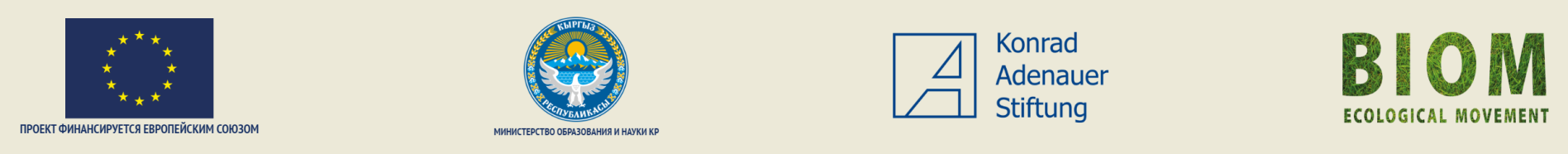 Ресурсы о безопасности в интернет
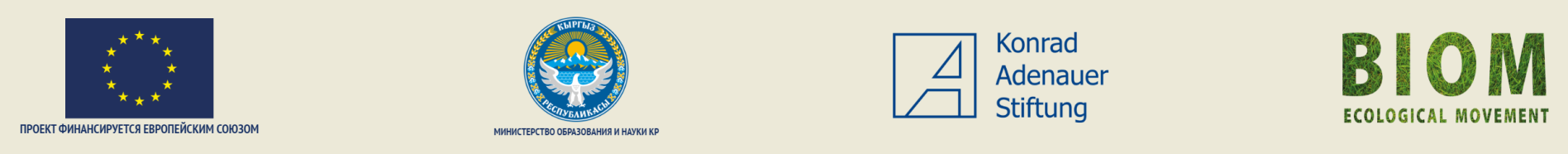 Центр безопасного интернета в России
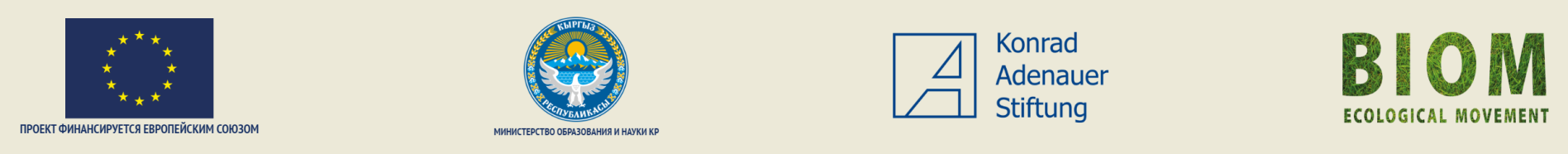 Материалы по безопасности для детей
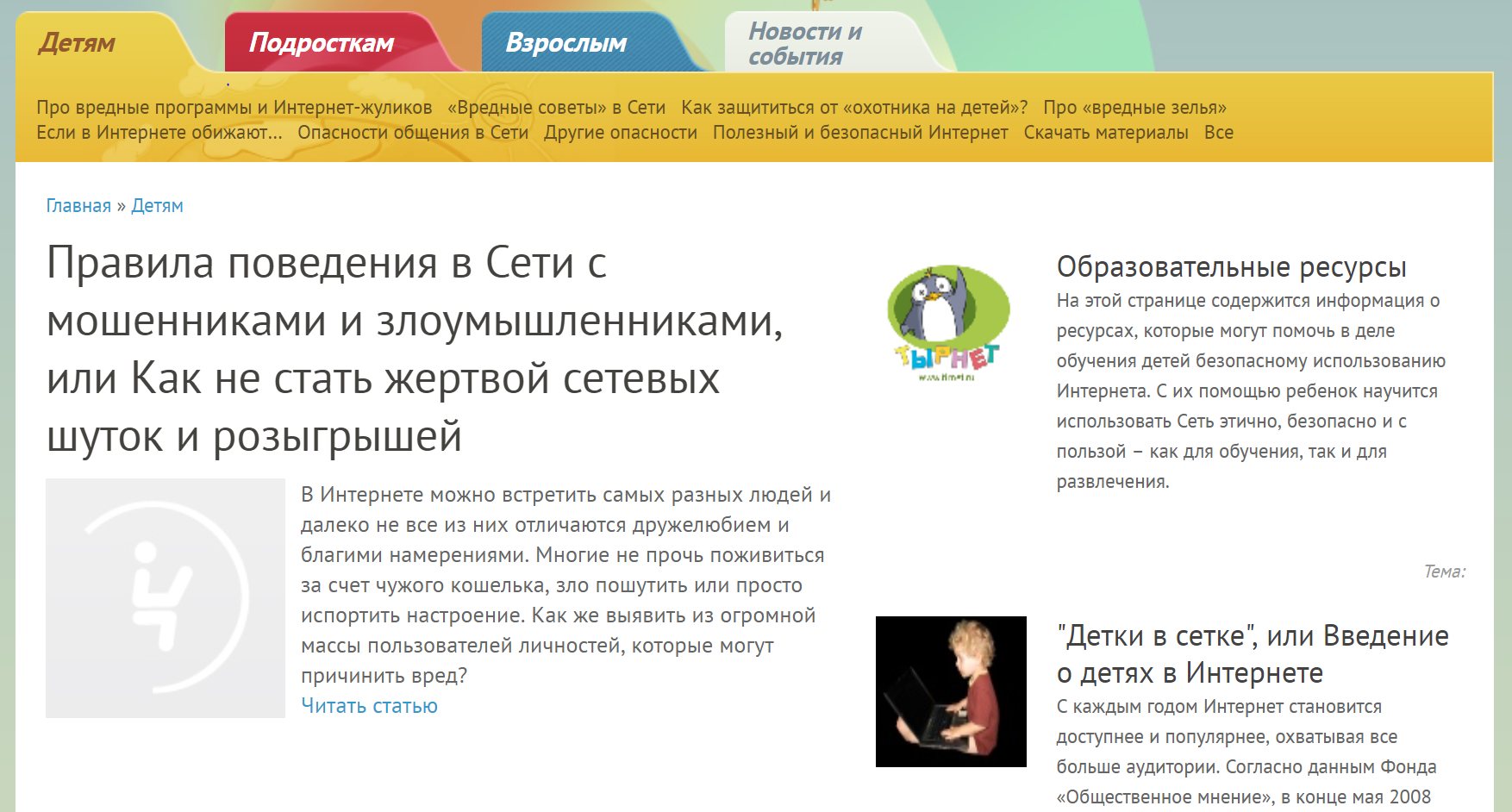 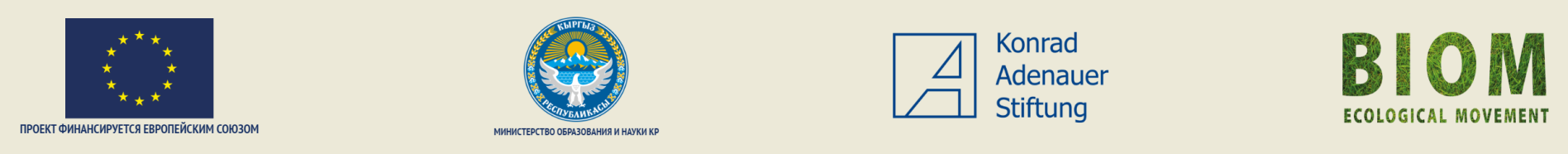 Материалы по безопасности для подростков
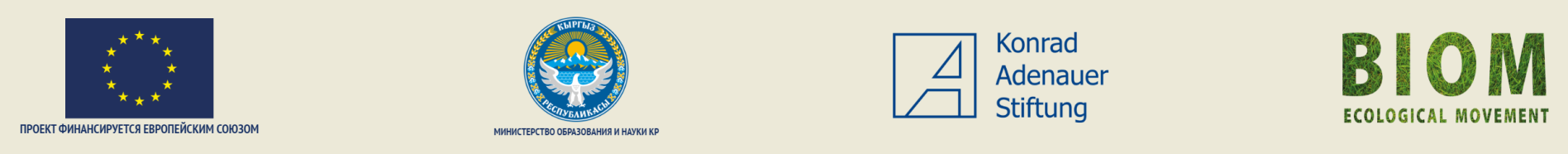 Центр локального безопасного интернета
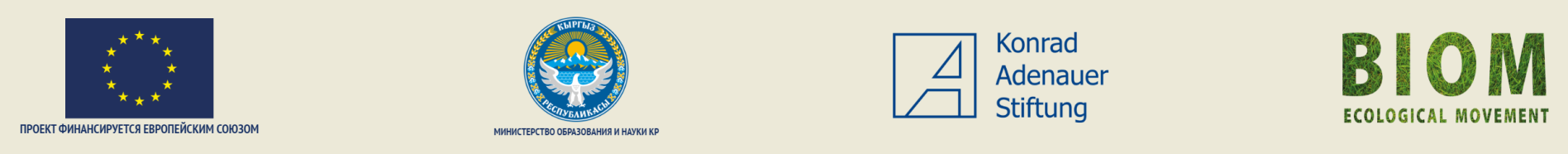 Безопасная информационная образовательная среда должна быть обеспечена в следующих направлениях:
Правовое обеспечение информационной безопасности 
Нравственный и этический контроль 
Защита психики и здоровья ребенка 
Организационная защита 
Воспитательные меры по обеспечению информационной безопасности
Техническое и программное обеспечение информационной безопасности
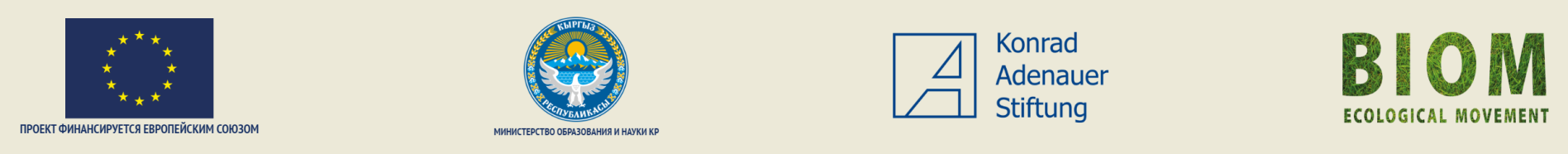 Школьные мероприятия по созданию безопасного интернета
Создание Совета по вопросам регламентации доступа к информации в сети интернет; 
Антивирусная защита; 
Утверждение классификатора информации, несовместимой с задачами образования и воспитания учащихся, ознакомление учащихся и родителей; 
Установка контент-фильтров на школьных компьютерах; 
Ограничение доступа учащихся к компьютерам учителей;
Утверждение регламента пользования личными средствами коммуникации (мобильными телефонами и т.п.) и личной компьютерной техникой; 
Мероприятия с обучающимися по основам безопасного поведения в интернете; 
Мероприятия с родителями по основам информационной безопасности детей в сети интернет.
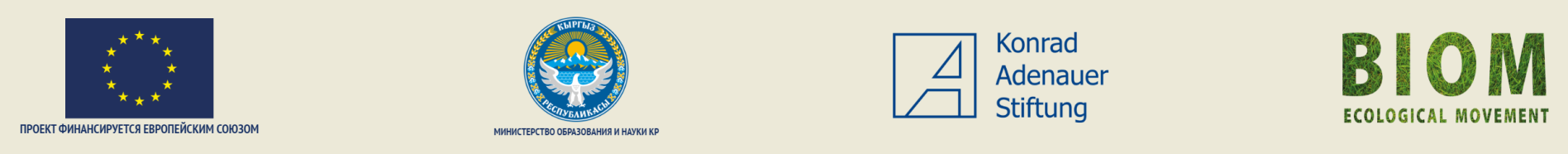 Спасибо за внимание!
Зыбкин Андрей Владимирович

zav1963@gmail.com
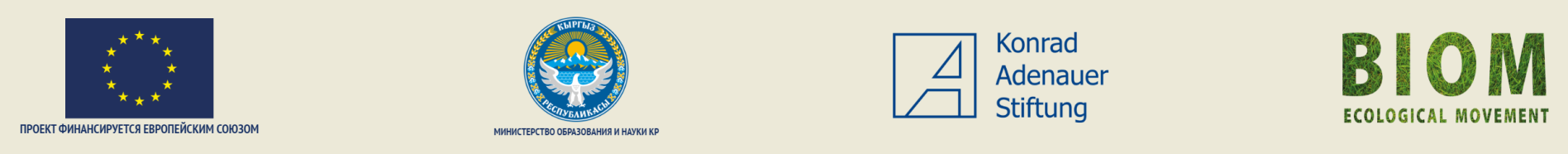